What Has Happened To Bible Authority?
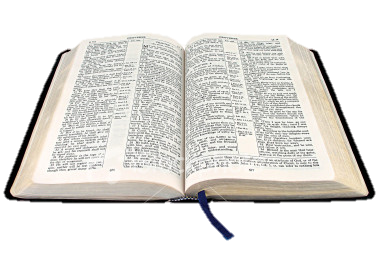 What Are The Scriptures For?
2 Tim. 3:16-17  -We have the scriptures that we might know what God wants us to be.
2 Pet. 1:1-4  -All we need to know has been revealed to us.
Psa. 119:105 -God’s word should govern what we do, and guide us where we go.
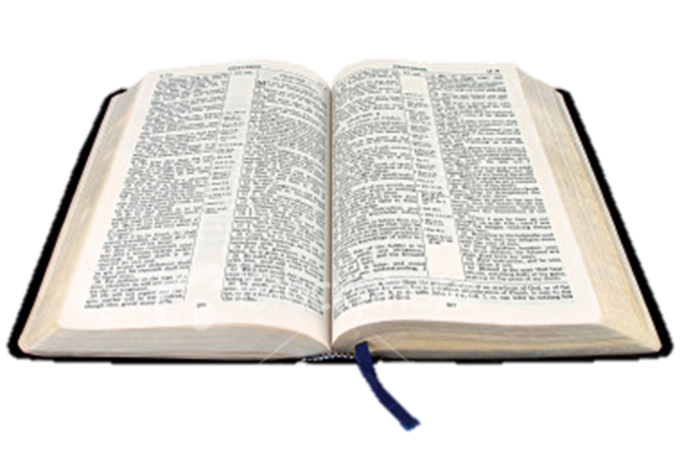 Is Your Belief Based On Scripture?
The things that you believe, are they based on scripture or just your emotions and feelings.
Psa. 119:33-40  -Do we truly want what God wants, or do we just want our own way?
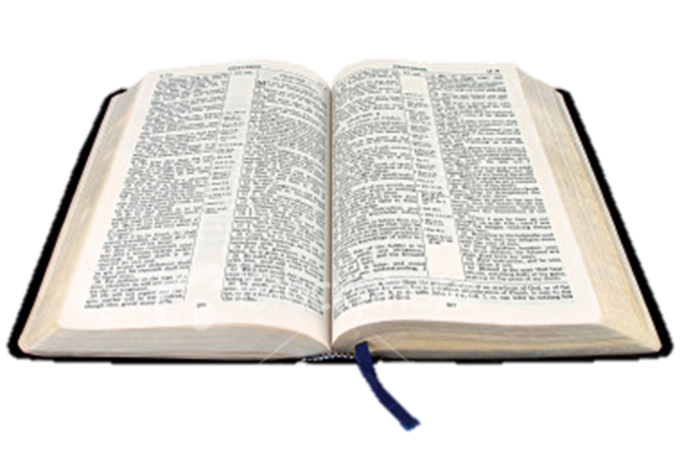 Are My Beliefs Acceptable To God?
Rom. 10:17  -My faith or belief comes through knowing God’s Word.
Heb. 10:6  -I must have faith to be pleasing to God.
2 Tim. 2:15  -We need to make sure what we believe is acceptable to God.
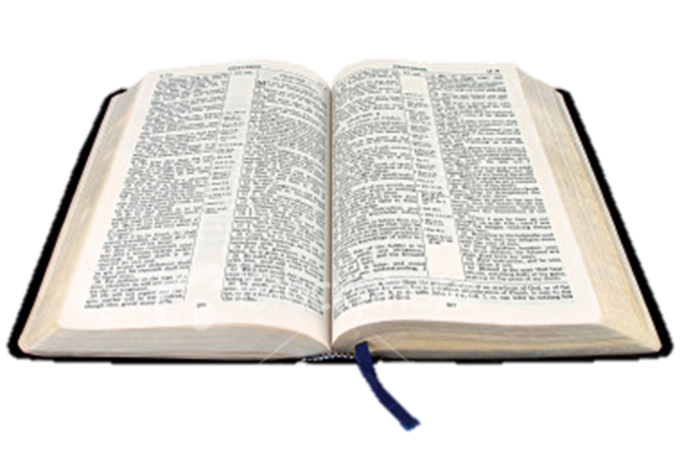 The Danger Of Compromise
John 8:31-32  “So Jesus was saying to those Jews who had believed Him, " If you continue in My word, then you are truly disciples of Mine;  32 and you will know the truth, and the truth will make you free."
John 14:6  “Jesus said to him, "I am the way, and the truth, and the life; no one comes to the Father but through Me.”  
Prov 23:23  “Buy truth, and do not sell it, Get wisdom      	and instruction and understanding.”
The Danger Of Compromise
The devil is subtle. His devices and approaches are varied. We need to be on guard, “so that no advantage would be taken of us by Satan, for we are not ignorant of his schemes” (2 Cor. 2:11).
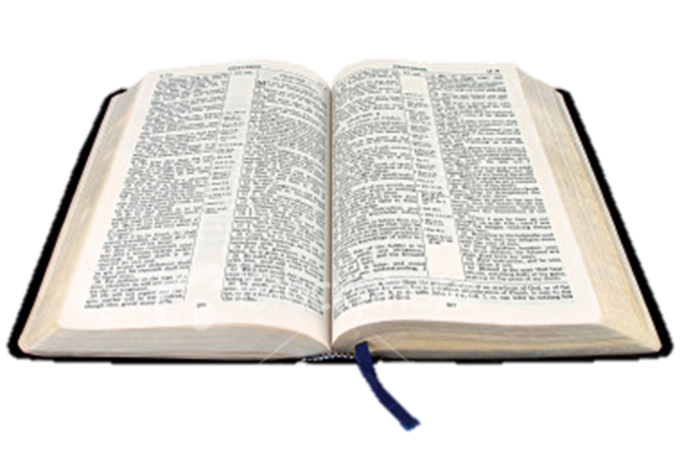 The Danger Of Compromise
Matt. 23:1-3  “Then Jesus spoke to the crowds and to His disciples, 2 saying: " The scribes and the Pharisees have seated themselves in the chair of Moses;  3 therefore all that 	they tell you, do and observe, but do not do according to their deeds; for they say things and do not do them.”
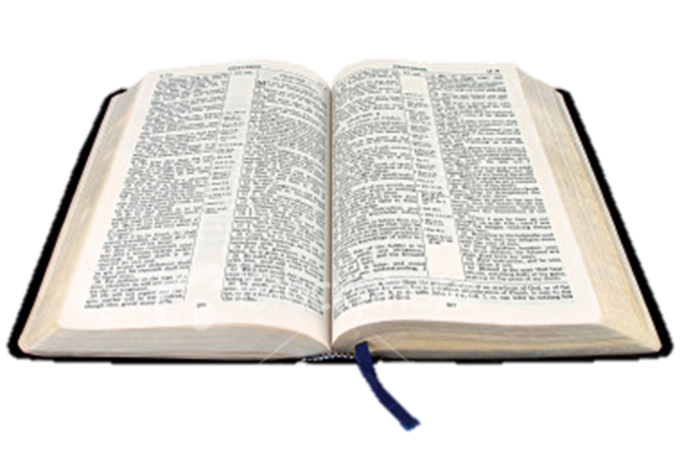 Conclusion
2 Peter 3:17-18  “You therefore, beloved, knowing this beforehand, be on your guard so that you are not carried away by the error of unprincipled men and fall from your own steadfastness, 18 but grow in 	the grace and knowledge of our Lord and Savior Jesus Christ. To Him be the glory, both now and to the day of eternity. Amen.”
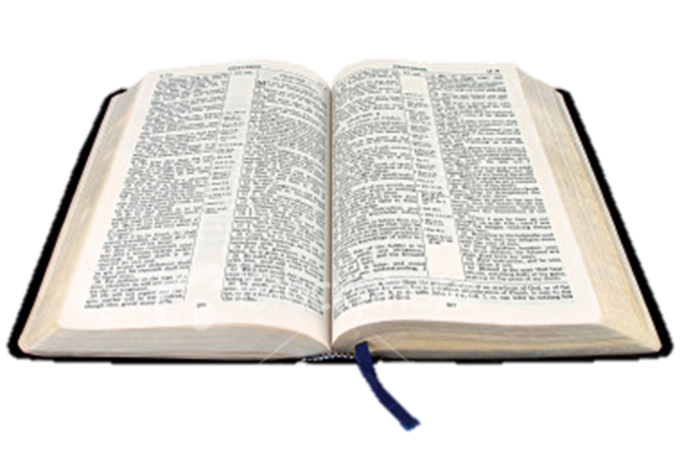